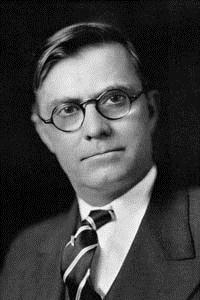 Eugene Talmadge 
(1884-1946)
A controversial and colorful politician, Eugene Talmadge played a 
leading role in the state's politics from 1926 to 1946. During his 
three terms as state commissioner of agriculture and three terms 
as governor, his personality and actions polarized voters into Talmadge 
and anti-Talmadge factions in the state's one-party politics of that era. 
He was elected to a fourth term as the state's chief executive in 1946 
but died before taking office. 

Early Political Career
After holding minor offices in Telfair County, Talmadge made unsuccessful runs for state legislative office in 1920 and 1922. He finally won state elective office by defeating Commissioner of Agriculture J. J. Brown in 1926. Talmadge was overwhelmingly reelected in 1928 and 1930. He used the department's newspaper, the Market Bulletin, to give advice to farmers on how to improve their farming skills and operations. But more important, Talmadge used the Bulletin to express his views on political issues and to present himself as an outspoken advocate for the farmers. He extolled the virtues of a laissez-faire economic policy and individual action to improve the well-being of farmers. 
His critics in the legislature attempted to rein in the freewheeling and outspoken Talmadge. The senate adopted a committee report charging the commissioner Eugene Talmadge with violating a state law requiring that fertilizer fees collected by the department be deposited in the state treasury. The committee also concluded that Talmadge had improperly spent department funds on a scheme to raise the price of hogs. The senate committee further criticized the commissioner for having paid himself and family members more than $40,000 in salaries and expenses and for using department funds to underwrite his annual trips to the Kentucky Derby. A committee of the Georgia house recommended that Governor Richard B. Russell Jr. sue Talmadge to recover state funds spent on the hog-buying scheme. A minority report even called for his impeachment. The house agreed to sue but rejected the call to initiate impeachment proceedings against the commissioner. Russell referred the issue to the state attorney general, who declined to bring suit. 

Governorship
Still popular with his rural constituency, Talmadge considered running for higher political office in 1932. Governor Russell ran for a seat in the U.S. Senate instead of seeking reelection. Talmadge entered the Democratic Party's crowded gubernatorial primary and won without a runoff. He promised to run the government economically, balance the state budget, lower utility rates, reduce the price of automobile tags to three dollars, and reorganize the state highway board. 
In the 1934 Democratic gubernatorial primary, Talmadge easily won reelection, carrying every county but three. In his first two gubernatorial terms Talmadge proved to be a strong governor. When the legislature refused to lower the price of automobile tags, Eugene Talmadge did so by executive order. When the Public Service Commission, a body elected by the voters, refused to lower utility rates, he appointed a new board to get it done. When the highway board resisted his efforts to control it, he declared martial law and appointed more
cooperative members to the board. When the state treasurer and comptroller general refused to cooperate, the governor had them physically removed from their offices in the state capitol. Critics denounced him as a dictator, a demagogue, and a threat to the tranquility of the state, but his supporters considered him a friend of the common man and one of the state's outstanding governors. 
Talmadge, a leading critic of the New Deal in the South, opposed the renomination of U.S. president Franklin D. Roosevelt in 1936. Barred by the state constitution from running again after two successive two-year terms, Talmadge unsuccessfully ran for the U.S. Senate against the incumbent Richard Russell in 1936. Two years later, his efforts to replace Senator Walter F. George also ended in failure. He finally returned to elective office with his successful gubernatorial bid in 1940. 
During his third term Governor Talmadge forced the University System Board of Regents to remove two faculty members, claiming that they were undermining the state's racial status quo, in what became known as the Cocking affair. In response to this political interference, the Southern Association of Colleges and Schools voted to withdraw accreditation from the state's white colleges. Promising to restore accreditation, state attorney general Ellis  Arnall ran against Talmadge in the 1942 gubernatorial primary and handed him the only loss Talmadge suffered in a gubernatorial contest. 

Final Election
Although Arnall had a productive and progressive governorship, the state constitution, which had been changed to lengthen the gubernatorial term from two to four years, prohibited a successive term. Talmadge decided to run again. The federal courts' invalidation of the Democratic Party's white primary before the 1946 primaries gave Talmadge an important issue. While Arnall supported the federal courts' decisions, Talmadge, denouncing the courts' actions as a threat to segregation, promised to restore the white primary and to keep blacks in their place in Jim Crow Georgia. At that time, statewide elections in Georgia were governed by a county unit system of votes, which greatly favored candidates whose support came from rural counties. Under this system counties cast two, four, or six votes, depending on their classification as rural, town, or urban areas, respectively. Although the anti-Talmadge candidate James V. Carmichael received the most popular votes in the primary, Talmadge, who had very strong support in rural areas, won the gubernatorial nomination by obtaining a majority of the county unit votes. 
Governor-elect Eugene Talmadge died on December 21, 1946, before taking office. His death resulted in one of the oddest political battles in Georgia's history, known as the "three governors controversy." In January 1947 the General Assembly finally elected Eugene Talmadge's son, Herman Talmadge, governor, although he had not run for office. He served until the state supreme court overturned his legislative election in March. 
Perhaps Herman Talmadge best described how Georgians felt about his father when he said that a third of the people would follow his father to hell and a third of them wanted him in hell. Eugene Talmadge's belief in negative government and his bitter opposition to the New Deal did little to improve the material well-being of Georgians during his governorship. 






Citation:
Harold Paulk Henderson, Abraham Baldwin College
Published 8/25/2004 

From: The New Georgia Encyclopedia
http://www.georgiaencyclopedia.org/nge/Article.jsp?id=h-1393&hl=y
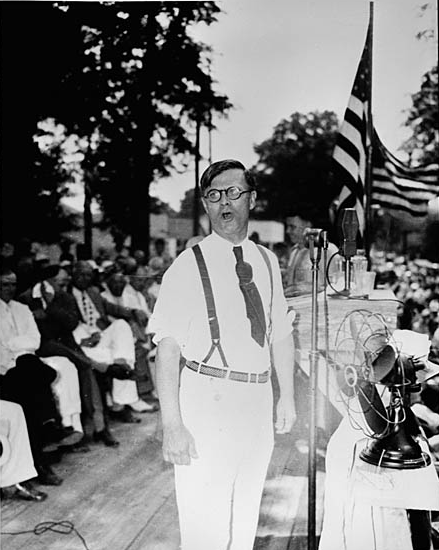 Talmadge 2
Talmadge and his trademark: Red suspenders
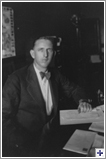 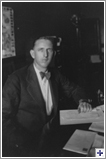 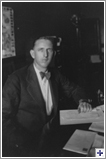 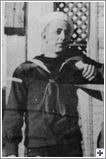 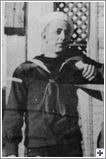 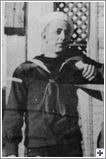 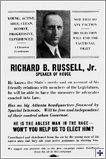 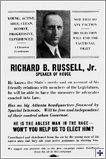 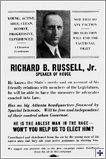 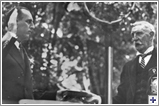 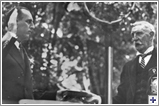 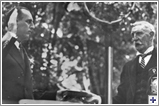 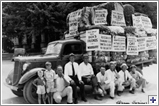 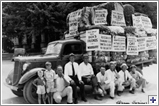 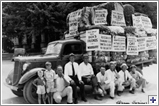 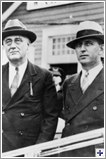 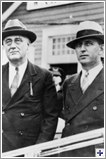 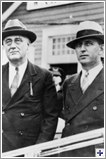 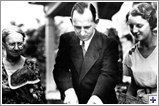 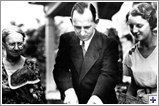 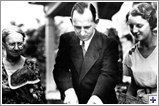 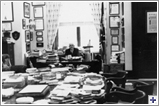 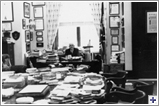 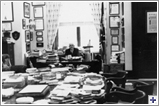 Richard B. Russell Jr. (1897-1971)
Richard B. Russell Jr.  served in public office for fifty years as a state legislator, governor of Georgia, and U.S. senator. Although Russell was best known for his efforts to strengthen the national defense and to oppose civil rights legislation, he favored his role as advocate for the small farmer and for soil and water conservation. Russell also worked to bring economic opportunities to Georgia. He helped to secure or maintain fifteen military installations; more than twenty-five research facilities, including the Centers for Disease Control and Prevention and the Russell Agricultural Research Center; and federal funding for development and construction. Russell believed that his most important legislative contribution was his authorship and secured passage of the National School Lunch Program in 1946. 
Serving in the U.S. Senate from 1933 until his death in 1971, Russell was one of that body's most respected members. Secretary of State Dean Rusk called him the most powerful and influential man in Washington, D.C., for a period of about twenty years, second only to the president. Russell attained that position of power through his committee assignments—specifically a total of sixteen years as the chair of the Armed Services Committee and a career-long position on the Appropriations Committee, serving as its chair for his last two years in the Senate. In large measure he determined the agricultural and defense legislation considered by the Senate, as well as matters affecting the federal budget. During the twentieth century Russell, along with Carl Vinson in the U.S. House of Representatives, was undeniably among the nation's foremost experts on military and defense policy. An advisor to six presidents and a 1952 candidate for president, Russell ended his career as president pro tempore of the Senate, making him third in the line of presidential succession. 
Early Life
Richard Brevard Russell Jr. was born in Winder on November 2, 1897, to Richard B. Russell Sr., a lawyer, state legislator, businessman, and judge, and Ina Dillard Russell, a teacher. He was the fourth child, and first son, of what became a family of thirteen children. Russell was related to Marietta's Brumby family through his paternal grandmother, Rebecca Harriette Brumby, and in the 1950s his cousin, Otis A. Brumby Jr., worked for him as a Senate page. 
His  education began at home, where a governess taught Russell and his siblings until 1910. In 1911-13 and again in 1915 he attended the Gordon Institute in Barnesville, and he graduated in 1914 from the Seventh District Agricultural and Mechanical School (later John McEachern High School) in Powder Springs. In 1915 he entered the University of Georgia and was active in various social groups, including the Sigma Alpha Epsilon social fraternity, the Gridiron Club, the Jeffersonian Law Society, and the Phi Kappa Literary Society. He graduated in 1918 with a Bachelor of Laws degree. 
Early Political Career
After practicing law for more than a year, Russell was elected in 1920 to the Georgia House of Representatives, becoming at age twenty-three one of the youngest members of that body. He received appointments to various committees and, building on friendships from his school days, advanced quickly in the political arena. He was elected Speaker pro tempore by the state house in 1923 and 1925. In 1927 he was elected Speaker of the House and remained in that position until 1931. 
In the  state legislature Russell advocated building and improving highways, supported public education, and called for reducing the control of special-interest groups in order to develop a fiscally responsible and efficient state government. He took the same agenda to the people in April 1930, when he announced his candidacy for governor. Russell battled a field of seasoned candidates to win the gubernatorial election. His victory was attributed to a grassroots campaign and his skill in canvassing voters door-to-door across Georgia. 
Becoming  Georgia's youngest governor in the twentieth century, Russell took the oath of office in June 1931. During his eighteen-month tenure, his most significant achievement was a comprehensive reorganization of the state government, which was accomplished by reducing the number of agencies from 102 to 17. A highlight of this reorganization was the creation of the University System of Georgia, with the Board of Regents as the single governing body over all state colleges and universities. Russell cut state expenditures by 20 percent, balanced the budget without cutting salaries (other than his own), and honored $2.8 million in delinquent obligations. 
The  death of U.S. senator William J. Harris in 1932 opened the door for Russell to enter national politics. On April 25 Governor Russell appointed John S. Cohen, publisher of the Atlanta Journal, as interim senator and announced his own candidacy for election to Harris's unexpired term, which ran until 1937. After a tough campaign, Russell was victorious against Charles Crisp, a veteran congressman. Russell's only other contested U.S. Senate election occurred in 1936, when he defeated Georgia governor Eugene Talmadge. 
U.S. Senate
Russell entered the U.S. Senate in 1933 as the youngest member and a strong supporter of U.S. presidential candidate Franklin D. Roosevelt. Seeing the New York governor as the leader who could end the Great Depression, Russell had detoured from his own campaign to attend the Democratic National Convention and to make a seconding speech for Roosevelt's nomination. The two men had become acquainted  during the 1920s, when Roosevelt often visited Warm Springs. After Roosevelt was elected president, Russell marked his first decade in the Senate by ensuring the passage of Roosevelt's New Deal programs. 
Russell was awarded an unheard-of freshman spot on the important Appropriations Committee, and he became chairman of its subcommittee on agriculture, a post he retained throughout his career. Russell deeply believed in the significance of agriculture in American society. Representing a mostly rural Georgia, he focused on legislation to assist the small farmer, including the Farm Security Administration, the Farmers Home Administration, the Agricultural Adjustment Act, the Rural Electrification Act, the Tennessee Valley Authority, the Resettlement Administration, commodity price supports, and soil conservation. A major participant in the Farm Bloc, he worked with a bipartisan group of senators who were committed to increasing the success rate for individual farmers. 
In 1933 Russell  was appointed to the Naval Affairs Committee, and he continued to serve when that committee and the Military Affairs Committee were reorganized in 1946 to form the Armed Services Committee. Russell served on the Joint Committee on Atomic Energy, the Central Intelligence Agency's congressional oversight committee, and the Aeronautical and Space Sciences Committee, as well as on the Democratic Policy and Democratic Steering committees from their inceptions. After World War II (1941-45), Russell's seniority and strong committee assignments, following a congressional reorganization, placed him in key power positions both legislatively and politically. 
Civil Rights
Russell  began contesting civil rights legislation as early as 1935, when an antilynching bill was introduced in Congress. By 1938 he led the Southern Bloc in resisting such federal legislation based on the unconstitutionality of its provisions. The Southern Bloc argued that these provisions were infringements on states' rights. By continually blocking passage of a cloture rule in the Senate, Russell preserved unlimited debate as a method for halting or weakening civil rights legislation. Over the next three decades, through filibuster and Russell's command of the Senate's parliamentary rules and precedents, the Southern Bloc stymied all civil rights legislation. 
By 1964, however, American society and the U.S. Senate itself had changed dramatically, and the strongest civil rights bill up to that time passed overwhelmingly. Once the Civil Rights Act of 1964 became law, Russell urged compliance and counseled against any violence or forcible resistance; he was the only opponent of the bill to do so. 
Russell was a defender of white southern traditions and values. Much of his opposition to civil rights legislation stemmed from his belief that "South haters" were its primary supporters and that life and culture in the South would be forever changed. He believed in white supremacy and a separate but equal society, but he did not promote hatred or acts of violence in order to defend these beliefs. His arguments for maintaining segregation were drawn as much from constitutional beliefs in a Jeffersonian government that both emphasizes a division of federal and state powers and fosters personal and economic freedom as they were from notions of race. 
Russell's stand on civil rights was costly to the nation and to Russell himself. It contributed to his defeat in a bid for the presidency, often diverted him from other legislative and appointed business, limited his ability to accept change, weakened his health, and tainted his record historically. 
Military Affairs
During World War II Russell led a special committee of five senators around the world to visit the war theaters and to report on the status of American troops. He expanded his views on national defense during this time to include strategic international bases for ensuring security and maintaining world stability. At the same time he did not abandon his isolationism, for he was not eager to place America in the role of world policeman. Neither Russell nor his father supported United Nations membership. Russell also had little faith in the North Atlantic Treaty Organization as a peacekeeping force, and he was concerned that American-supplied arms to an allied country would fall into the hands of an aggressor. After 1945 Russell agreed with very little American foreign policy. Specifically, he opposed large foreign-aid expenditures when they caused a budget deficit for defense. He believed America's best defense was a military power so strong that no other nation could challenge it successfully. 
In 1951 U.S. president Harry Truman removed General Douglas MacArthur as commander in the Far East. As chair of the joint Senate committee investigating MacArthur's dismissal, Russell conducted hearings that set the model for congressional inquiry. Many national newspapers praised Russell for his skill in defusing the situation, and he gained a reputation as one of the most powerful men in the Senate. 
As the United States and the Soviet Union squared off, Russell strongly supported a military buildup, for which he insisted on civilian oversight or control. As chair of the Armed Services Committee, he started its Military Preparedness Subcommittee. He was a leader in establishing the Atomic Energy Commission, in setting up an independent Central Intelligence Agency, and in placing space exploration and development in the hands of both civilians and the military. 
In 1954 Russell spoke against American military support of the French in Vietnam. A stalwart nationalist,  he favored military force only when America's interests were directly threatened. He reiterated this sentiment in 1967, when the Johnson administration sent cargo planes to the Congo. Russell fought against rapid deployment, believing that the United States would always find reason to intervene in other nations' conflicts once its military had the ability to engage quickly in some far-flung battle. On June 25, 1969, the Senate passed the National Commitments Resolution, which Russell, along with Senator J. W. Fulbright, was instrumental in drafting. The resolution reasserted the Senate's right to be a participant in the making of commitments by the United States. 
As the Johnson administration escalated the war in Vietnam, Russell still could not see a prevailing reason for America's involvement. During the Cuban Missile Crisis of 1962, he had advocated military action in what he saw as a direct Communist threat to the nation. Upholding the Monroe Doctrine, in this case, was of vital interest to the nation and its hemisphere. With Vietnam, Russell, who believed deeply in the presidency, found himself supporting four administrations as America descended into the quagmire. While he advised the presidents to "go in and win—or get out," he could neither prevail with full-scale military power nor find diplomatic solutions. Once the flag was committed, however, so was Russell. Though frustrated by policy and critical of war tactics, he did all he could to support U.S. troops by assuring that they had the best equipment and supplies and by monitoring defense appropriations. 
Leadership
Pursued  by colleagues to accept the Senate majority leadership, Russell steadfastly refused because he wanted "absolute independence of thought and action." Instead, he promoted his young protégé Lyndon Johnson, who became the majority whip and, later, the majority leader. This was the beginning of Johnson's rise to power, and he would not have succeeded so quickly without Russell's favor. 
Russell's name was twice put forward for nomination as the Democratic candidate for president. Although not a formal candidate in 1948 and not in attendance at the convention, he received 263 votes from 10 southern states that were looking for an alternative to Truman and his civil rights platform.  Russell refused to join the Dixiecrats, who subsequently broke away from the party to form their own slate. In 1952 he announced his candidacy and went on to win the Florida primary. His agenda included a strong statement for local and states' rights against a growing federal centralization. At the convention he received a high of 294 votes from 23 states and lost on the third ballot to Adlai Stevenson. 
In 1963 U.S. president Lyndon Johnson appointed a reluctant Russell to the President's Commission on the Assassination of President John F. Kennedy, or the Warren Commission, as it came to be known. Russell rejected the single-bullet theory, as did Texas governor John Connally, who had been wounded in the attack on Kennedy. Thinking "so much possible evidence was beyond [the commission's] reach," Russell insisted that Earl Warren qualify the commission's findings to read that they found "no evidence" that Oswald "was part of any conspiracy, domestic or foreign." Compromise with Russell was the only way Warren obtained a unanimous report. 
Russell's Legacy
Russell devoted his life to public service. His love of the Senate and its traditions was most evident in his own example of conduct and leadership. Russell earned the respect and admiration of his  most ardent opponents for his integrity, intellect, modesty, and fairness. 
Although he never married, Russell dated regularly over the years. In 1938 his engagement to an attorney ended because the couple could not reconcile differences over her Catholic faith; he later wrote that the failed relationship was his one regret. Throughout his life, Russell set his course to follow the direction of Russell Sr., who told his seven sons that although not all of them could be brilliant or successful, they could all be honorable. Russell died of complications from emphysema at Walter Reed Hospital in Washington, D.C., on January 21, 1971. He lay in state at the Georgia state capitol,  where U.S. president Richard Nixon visited to pay his respects. 
The following year Russell's colleagues passed Senate Resolution 296 naming his old office building the Richard Brevard Russell Senate Office Building. Subsequently, a nuclear-powered submarine, a federal courthouse in Atlanta, a state highway, a dam and lake, and various structures would bear his name. Russell is buried in his family's cemetery behind the Russell home in Winder. 
Suggested Reading
David M. Barrett, Uncertain Warriors: Lyndon Johnson and His Vietnam Advisers (Lawrence: University Press of Kansas, 1993). 
Gilbert C. Fite, Richard B. Russell Jr., Senator from Georgia (Chapel Hill: University of North Carolina Press, 1991). 
John A. Goldsmith, Colleagues: Richard B. Russell and His Apprentice, Lyndon B. Johnson (Macon, Ga.: Mercer University Press, 1998). 
Calvin McLeod Logue and Dwight L. Freshley, eds., Voice of Georgia: Speeches of Richard B. Russell, 1928-1969 (Macon, Ga.: Mercer University Press, 1997). 
Robert Mann, The Walls of Jericho: Lyndon Johnson, Hubert Humphrey, Richard Russell, and the Struggle for Civil Rights (New York: Harcourt Brace, 1996). 
Sheryl B. Vogt, ed., Richard B. Russell Jr. Collection (Athens, Ga.: Richard B. Russell Library for Political Research and Studies, University of Georgia Libraries, 1997). 
Additional Resources
&nbsp;Richard B. Russell: A Georgia Giant, writ. and prod. Hal Suit (Atlanta: WSB-TV, 1970), video. 

Sheryl&nbsp;B.&nbsp;Vogt,&nbsp;Richard B. Russell Library for Political Research and Studies
Published 6/24/2005
Richard B. Russell Jr. (1897-1971)
Richard B. Russell Jr.  served in public office for fifty years as a state legislator, governor of Georgia, and U.S. senator. Although Russell was best known for his efforts to strengthen the national defense and to oppose civil rights legislation, he favored his role as advocate for the small farmer and for soil and water conservation. Russell also worked to bring economic opportunities to Georgia. He helped to secure or maintain fifteen military installations; more than twenty-five research facilities, including the Centers for Disease Control and Prevention and the Russell Agricultural Research Center; and federal funding for development and construction. Russell believed that his most important legislative contribution was his authorship and secured passage of the National School Lunch Program in 1946. 
Serving in the U.S. Senate from 1933 until his death in 1971, Russell was one of that body's most respected members. Secretary of State Dean Rusk called him the most powerful and influential man in Washington, D.C., for a period of about twenty years, second only to the president. Russell attained that position of power through his committee assignments—specifically a total of sixteen years as the chair of the Armed Services Committee and a career-long position on the Appropriations Committee, serving as its chair for his last two years in the Senate. In large measure he determined the agricultural and defense legislation considered by the Senate, as well as matters affecting the federal budget. During the twentieth century Russell, along with Carl Vinson in the U.S. House of Representatives, was undeniably among the nation's foremost experts on military and defense policy. An advisor to six presidents and a 1952 candidate for president, Russell ended his career as president pro tempore of the Senate, making him third in the line of presidential succession. 
Early Life
Richard Brevard Russell Jr. was born in Winder on November 2, 1897, to Richard B. Russell Sr., a lawyer, state legislator, businessman, and judge, and Ina Dillard Russell, a teacher. He was the fourth child, and first son, of what became a family of thirteen children. Russell was related to Marietta's Brumby family through his paternal grandmother, Rebecca Harriette Brumby, and in the 1950s his cousin, Otis A. Brumby Jr., worked for him as a Senate page. 
His  education began at home, where a governess taught Russell and his siblings until 1910. In 1911-13 and again in 1915 he attended the Gordon Institute in Barnesville, and he graduated in 1914 from the Seventh District Agricultural and Mechanical School (later John McEachern High School) in Powder Springs. In 1915 he entered the University of Georgia and was active in various social groups, including the Sigma Alpha Epsilon social fraternity, the Gridiron Club, the Jeffersonian Law Society, and the Phi Kappa Literary Society. He graduated in 1918 with a Bachelor of Laws degree. 
Early Political Career
After practicing law for more than a year, Russell was elected in 1920 to the Georgia House of Representatives, becoming at age twenty-three one of the youngest members of that body. He received appointments to various committees and, building on friendships from his school days, advanced quickly in the political arena. He was elected Speaker pro tempore by the state house in 1923 and 1925. In 1927 he was elected Speaker of the House and remained in that position until 1931. 
In the  state legislature Russell advocated building and improving highways, supported public education, and called for reducing the control of special-interest groups in order to develop a fiscally responsible and efficient state government. He took the same agenda to the people in April 1930, when he announced his candidacy for governor. Russell battled a field of seasoned candidates to win the gubernatorial election. His victory was attributed to a grassroots campaign and his skill in canvassing voters door-to-door across Georgia. 
Becoming  Georgia's youngest governor in the twentieth century, Russell took the oath of office in June 1931. During his eighteen-month tenure, his most significant achievement was a comprehensive reorganization of the state government, which was accomplished by reducing the number of agencies from 102 to 17. A highlight of this reorganization was the creation of the University System of Georgia, with the Board of Regents as the single governing body over all state colleges and universities. Russell cut state expenditures by 20 percent, balanced the budget without cutting salaries (other than his own), and honored $2.8 million in delinquent obligations. 
The  death of U.S. senator William J. Harris in 1932 opened the door for Russell to enter national politics. On April 25 Governor Russell appointed John S. Cohen, publisher of the Atlanta Journal, as interim senator and announced his own candidacy for election to Harris's unexpired term, which ran until 1937. After a tough campaign, Russell was victorious against Charles Crisp, a veteran congressman. Russell's only other contested U.S. Senate election occurred in 1936, when he defeated Georgia governor Eugene Talmadge. 
U.S. Senate
Russell entered the U.S. Senate in 1933 as the youngest member and a strong supporter of U.S. presidential candidate Franklin D. Roosevelt. Seeing the New York governor as the leader who could end the Great Depression, Russell had detoured from his own campaign to attend the Democratic National Convention and to make a seconding speech for Roosevelt's nomination. The two men had become acquainted  during the 1920s, when Roosevelt often visited Warm Springs. After Roosevelt was elected president, Russell marked his first decade in the Senate by ensuring the passage of Roosevelt's New Deal programs. 
Russell was awarded an unheard-of freshman spot on the important Appropriations Committee, and he became chairman of its subcommittee on agriculture, a post he retained throughout his career. Russell deeply believed in the significance of agriculture in American society. Representing a mostly rural Georgia, he focused on legislation to assist the small farmer, including the Farm Security Administration, the Farmers Home Administration, the Agricultural Adjustment Act, the Rural Electrification Act, the Tennessee Valley Authority, the Resettlement Administration, commodity price supports, and soil conservation. A major participant in the Farm Bloc, he worked with a bipartisan group of senators who were committed to increasing the success rate for individual farmers. 
In 1933 Russell  was appointed to the Naval Affairs Committee, and he continued to serve when that committee and the Military Affairs Committee were reorganized in 1946 to form the Armed Services Committee. Russell served on the Joint Committee on Atomic Energy, the Central Intelligence Agency's congressional oversight committee, and the Aeronautical and Space Sciences Committee, as well as on the Democratic Policy and Democratic Steering committees from their inceptions. After World War II (1941-45), Russell's seniority and strong committee assignments, following a congressional reorganization, placed him in key power positions both legislatively and politically. 
Civil Rights
Russell  began contesting civil rights legislation as early as 1935, when an antilynching bill was introduced in Congress. By 1938 he led the Southern Bloc in resisting such federal legislation based on the unconstitutionality of its provisions. The Southern Bloc argued that these provisions were infringements on states' rights. By continually blocking passage of a cloture rule in the Senate, Russell preserved unlimited debate as a method for halting or weakening civil rights legislation. Over the next three decades, through filibuster and Russell's command of the Senate's parliamentary rules and precedents, the Southern Bloc stymied all civil rights legislation. 
By 1964, however, American society and the U.S. Senate itself had changed dramatically, and the strongest civil rights bill up to that time passed overwhelmingly. Once the Civil Rights Act of 1964 became law, Russell urged compliance and counseled against any violence or forcible resistance; he was the only opponent of the bill to do so. 
Russell was a defender of white southern traditions and values. Much of his opposition to civil rights legislation stemmed from his belief that "South haters" were its primary supporters and that life and culture in the South would be forever changed. He believed in white supremacy and a separate but equal society, but he did not promote hatred or acts of violence in order to defend these beliefs. His arguments for maintaining segregation were drawn as much from constitutional beliefs in a Jeffersonian government that both emphasizes a division of federal and state powers and fosters personal and economic freedom as they were from notions of race. 
Russell's stand on civil rights was costly to the nation and to Russell himself. It contributed to his defeat in a bid for the presidency, often diverted him from other legislative and appointed business, limited his ability to accept change, weakened his health, and tainted his record historically. 
Military Affairs
During World War II Russell led a special committee of five senators around the world to visit the war theaters and to report on the status of American troops. He expanded his views on national defense during this time to include strategic international bases for ensuring security and maintaining world stability. At the same time he did not abandon his isolationism, for he was not eager to place America in the role of world policeman. Neither Russell nor his father supported United Nations membership. Russell also had little faith in the North Atlantic Treaty Organization as a peacekeeping force, and he was concerned that American-supplied arms to an allied country would fall into the hands of an aggressor. After 1945 Russell agreed with very little American foreign policy. Specifically, he opposed large foreign-aid expenditures when they caused a budget deficit for defense. He believed America's best defense was a military power so strong that no other nation could challenge it successfully. 
In 1951 U.S. president Harry Truman removed General Douglas MacArthur as commander in the Far East. As chair of the joint Senate committee investigating MacArthur's dismissal, Russell conducted hearings that set the model for congressional inquiry. Many national newspapers praised Russell for his skill in defusing the situation, and he gained a reputation as one of the most powerful men in the Senate. 
As the United States and the Soviet Union squared off, Russell strongly supported a military buildup, for which he insisted on civilian oversight or control. As chair of the Armed Services Committee, he started its Military Preparedness Subcommittee. He was a leader in establishing the Atomic Energy Commission, in setting up an independent Central Intelligence Agency, and in placing space exploration and development in the hands of both civilians and the military. 
In 1954 Russell spoke against American military support of the French in Vietnam. A stalwart nationalist,  he favored military force only when America's interests were directly threatened. He reiterated this sentiment in 1967, when the Johnson administration sent cargo planes to the Congo. Russell fought against rapid deployment, believing that the United States would always find reason to intervene in other nations' conflicts once its military had the ability to engage quickly in some far-flung battle. On June 25, 1969, the Senate passed the National Commitments Resolution, which Russell, along with Senator J. W. Fulbright, was instrumental in drafting. The resolution reasserted the Senate's right to be a participant in the making of commitments by the United States. 
As the Johnson administration escalated the war in Vietnam, Russell still could not see a prevailing reason for America's involvement. During the Cuban Missile Crisis of 1962, he had advocated military action in what he saw as a direct Communist threat to the nation. Upholding the Monroe Doctrine, in this case, was of vital interest to the nation and its hemisphere. With Vietnam, Russell, who believed deeply in the presidency, found himself supporting four administrations as America descended into the quagmire. While he advised the presidents to "go in and win—or get out," he could neither prevail with full-scale military power nor find diplomatic solutions. Once the flag was committed, however, so was Russell. Though frustrated by policy and critical of war tactics, he did all he could to support U.S. troops by assuring that they had the best equipment and supplies and by monitoring defense appropriations. 
Leadership
Pursued  by colleagues to accept the Senate majority leadership, Russell steadfastly refused because he wanted "absolute independence of thought and action." Instead, he promoted his young protégé Lyndon Johnson, who became the majority whip and, later, the majority leader. This was the beginning of Johnson's rise to power, and he would not have succeeded so quickly without Russell's favor. 
Russell's name was twice put forward for nomination as the Democratic candidate for president. Although not a formal candidate in 1948 and not in attendance at the convention, he received 263 votes from 10 southern states that were looking for an alternative to Truman and his civil rights platform.  Russell refused to join the Dixiecrats, who subsequently broke away from the party to form their own slate. In 1952 he announced his candidacy and went on to win the Florida primary. His agenda included a strong statement for local and states' rights against a growing federal centralization. At the convention he received a high of 294 votes from 23 states and lost on the third ballot to Adlai Stevenson. 
In 1963 U.S. president Lyndon Johnson appointed a reluctant Russell to the President's Commission on the Assassination of President John F. Kennedy, or the Warren Commission, as it came to be known. Russell rejected the single-bullet theory, as did Texas governor John Connally, who had been wounded in the attack on Kennedy. Thinking "so much possible evidence was beyond [the commission's] reach," Russell insisted that Earl Warren qualify the commission's findings to read that they found "no evidence" that Oswald "was part of any conspiracy, domestic or foreign." Compromise with Russell was the only way Warren obtained a unanimous report. 
Russell's Legacy
Russell devoted his life to public service. His love of the Senate and its traditions was most evident in his own example of conduct and leadership. Russell earned the respect and admiration of his  most ardent opponents for his integrity, intellect, modesty, and fairness. 
Although he never married, Russell dated regularly over the years. In 1938 his engagement to an attorney ended because the couple could not reconcile differences over her Catholic faith; he later wrote that the failed relationship was his one regret. Throughout his life, Russell set his course to follow the direction of Russell Sr., who told his seven sons that although not all of them could be brilliant or successful, they could all be honorable. Russell died of complications from emphysema at Walter Reed Hospital in Washington, D.C., on January 21, 1971. He lay in state at the Georgia state capitol,  where U.S. president Richard Nixon visited to pay his respects. 
The following year Russell's colleagues passed Senate Resolution 296 naming his old office building the Richard Brevard Russell Senate Office Building. Subsequently, a nuclear-powered submarine, a federal courthouse in Atlanta, a state highway, a dam and lake, and various structures would bear his name. Russell is buried in his family's cemetery behind the Russell home in Winder. 
Suggested Reading
David M. Barrett, Uncertain Warriors: Lyndon Johnson and His Vietnam Advisers (Lawrence: University Press of Kansas, 1993). 
Gilbert C. Fite, Richard B. Russell Jr., Senator from Georgia (Chapel Hill: University of North Carolina Press, 1991). 
John A. Goldsmith, Colleagues: Richard B. Russell and His Apprentice, Lyndon B. Johnson (Macon, Ga.: Mercer University Press, 1998). 
Calvin McLeod Logue and Dwight L. Freshley, eds., Voice of Georgia: Speeches of Richard B. Russell, 1928-1969 (Macon, Ga.: Mercer University Press, 1997). 
Robert Mann, The Walls of Jericho: Lyndon Johnson, Hubert Humphrey, Richard Russell, and the Struggle for Civil Rights (New York: Harcourt Brace, 1996). 
Sheryl B. Vogt, ed., Richard B. Russell Jr. Collection (Athens, Ga.: Richard B. Russell Library for Political Research and Studies, University of Georgia Libraries, 1997). 
Additional Resources
&nbsp;Richard B. Russell: A Georgia Giant, writ. and prod. Hal Suit (Atlanta: WSB-TV, 1970), video. 

Sheryl&nbsp;B.&nbsp;Vogt,&nbsp;Richard B. Russell Library for Political Research and Studies
Published 6/24/2005
Richard B. Russell Jr. (1897-1971)
Richard B. Russell Jr.  served in public office for fifty years as a state legislator, governor of Georgia, and U.S. senator. Although Russell was best known for his efforts to strengthen the national defense and to oppose civil rights legislation, he favored his role as advocate for the small farmer and for soil and water conservation. Russell also worked to bring economic opportunities to Georgia. He helped to secure or maintain fifteen military installations; more than twenty-five research facilities, including the Centers for Disease Control and Prevention and the Russell Agricultural Research Center; and federal funding for development and construction. Russell believed that his most important legislative contribution was his authorship and secured passage of the National School Lunch Program in 1946. 
Serving in the U.S. Senate from 1933 until his death in 1971, Russell was one of that body's most respected members. Secretary of State Dean Rusk called him the most powerful and influential man in Washington, D.C., for a period of about twenty years, second only to the president. Russell attained that position of power through his committee assignments—specifically a total of sixteen years as the chair of the Armed Services Committee and a career-long position on the Appropriations Committee, serving as its chair for his last two years in the Senate. In large measure he determined the agricultural and defense legislation considered by the Senate, as well as matters affecting the federal budget. During the twentieth century Russell, along with Carl Vinson in the U.S. House of Representatives, was undeniably among the nation's foremost experts on military and defense policy. An advisor to six presidents and a 1952 candidate for president, Russell ended his career as president pro tempore of the Senate, making him third in the line of presidential succession. 
Early Life
Richard Brevard Russell Jr. was born in Winder on November 2, 1897, to Richard B. Russell Sr., a lawyer, state legislator, businessman, and judge, and Ina Dillard Russell, a teacher. He was the fourth child, and first son, of what became a family of thirteen children. Russell was related to Marietta's Brumby family through his paternal grandmother, Rebecca Harriette Brumby, and in the 1950s his cousin, Otis A. Brumby Jr., worked for him as a Senate page. 
His  education began at home, where a governess taught Russell and his siblings until 1910. In 1911-13 and again in 1915 he attended the Gordon Institute in Barnesville, and he graduated in 1914 from the Seventh District Agricultural and Mechanical School (later John McEachern High School) in Powder Springs. In 1915 he entered the University of Georgia and was active in various social groups, including the Sigma Alpha Epsilon social fraternity, the Gridiron Club, the Jeffersonian Law Society, and the Phi Kappa Literary Society. He graduated in 1918 with a Bachelor of Laws degree. 
Early Political Career
After practicing law for more than a year, Russell was elected in 1920 to the Georgia House of Representatives, becoming at age twenty-three one of the youngest members of that body. He received appointments to various committees and, building on friendships from his school days, advanced quickly in the political arena. He was elected Speaker pro tempore by the state house in 1923 and 1925. In 1927 he was elected Speaker of the House and remained in that position until 1931. 
In the  state legislature Russell advocated building and improving highways, supported public education, and called for reducing the control of special-interest groups in order to develop a fiscally responsible and efficient state government. He took the same agenda to the people in April 1930, when he announced his candidacy for governor. Russell battled a field of seasoned candidates to win the gubernatorial election. His victory was attributed to a grassroots campaign and his skill in canvassing voters door-to-door across Georgia. 
Becoming  Georgia's youngest governor in the twentieth century, Russell took the oath of office in June 1931. During his eighteen-month tenure, his most significant achievement was a comprehensive reorganization of the state government, which was accomplished by reducing the number of agencies from 102 to 17. A highlight of this reorganization was the creation of the University System of Georgia, with the Board of Regents as the single governing body over all state colleges and universities. Russell cut state expenditures by 20 percent, balanced the budget without cutting salaries (other than his own), and honored $2.8 million in delinquent obligations. 
The  death of U.S. senator William J. Harris in 1932 opened the door for Russell to enter national politics. On April 25 Governor Russell appointed John S. Cohen, publisher of the Atlanta Journal, as interim senator and announced his own candidacy for election to Harris's unexpired term, which ran until 1937. After a tough campaign, Russell was victorious against Charles Crisp, a veteran congressman. Russell's only other contested U.S. Senate election occurred in 1936, when he defeated Georgia governor Eugene Talmadge. 
U.S. Senate
Russell entered the U.S. Senate in 1933 as the youngest member and a strong supporter of U.S. presidential candidate Franklin D. Roosevelt. Seeing the New York governor as the leader who could end the Great Depression, Russell had detoured from his own campaign to attend the Democratic National Convention and to make a seconding speech for Roosevelt's nomination. The two men had become acquainted  during the 1920s, when Roosevelt often visited Warm Springs. After Roosevelt was elected president, Russell marked his first decade in the Senate by ensuring the passage of Roosevelt's New Deal programs. 
Russell was awarded an unheard-of freshman spot on the important Appropriations Committee, and he became chairman of its subcommittee on agriculture, a post he retained throughout his career. Russell deeply believed in the significance of agriculture in American society. Representing a mostly rural Georgia, he focused on legislation to assist the small farmer, including the Farm Security Administration, the Farmers Home Administration, the Agricultural Adjustment Act, the Rural Electrification Act, the Tennessee Valley Authority, the Resettlement Administration, commodity price supports, and soil conservation. A major participant in the Farm Bloc, he worked with a bipartisan group of senators who were committed to increasing the success rate for individual farmers. 
In 1933 Russell  was appointed to the Naval Affairs Committee, and he continued to serve when that committee and the Military Affairs Committee were reorganized in 1946 to form the Armed Services Committee. Russell served on the Joint Committee on Atomic Energy, the Central Intelligence Agency's congressional oversight committee, and the Aeronautical and Space Sciences Committee, as well as on the Democratic Policy and Democratic Steering committees from their inceptions. After World War II (1941-45), Russell's seniority and strong committee assignments, following a congressional reorganization, placed him in key power positions both legislatively and politically. 
Civil Rights
Russell  began contesting civil rights legislation as early as 1935, when an antilynching bill was introduced in Congress. By 1938 he led the Southern Bloc in resisting such federal legislation based on the unconstitutionality of its provisions. The Southern Bloc argued that these provisions were infringements on states' rights. By continually blocking passage of a cloture rule in the Senate, Russell preserved unlimited debate as a method for halting or weakening civil rights legislation. Over the next three decades, through filibuster and Russell's command of the Senate's parliamentary rules and precedents, the Southern Bloc stymied all civil rights legislation. 
By 1964, however, American society and the U.S. Senate itself had changed dramatically, and the strongest civil rights bill up to that time passed overwhelmingly. Once the Civil Rights Act of 1964 became law, Russell urged compliance and counseled against any violence or forcible resistance; he was the only opponent of the bill to do so. 
Russell was a defender of white southern traditions and values. Much of his opposition to civil rights legislation stemmed from his belief that "South haters" were its primary supporters and that life and culture in the South would be forever changed. He believed in white supremacy and a separate but equal society, but he did not promote hatred or acts of violence in order to defend these beliefs. His arguments for maintaining segregation were drawn as much from constitutional beliefs in a Jeffersonian government that both emphasizes a division of federal and state powers and fosters personal and economic freedom as they were from notions of race. 
Russell's stand on civil rights was costly to the nation and to Russell himself. It contributed to his defeat in a bid for the presidency, often diverted him from other legislative and appointed business, limited his ability to accept change, weakened his health, and tainted his record historically. 
Military Affairs
During World War II Russell led a special committee of five senators around the world to visit the war theaters and to report on the status of American troops. He expanded his views on national defense during this time to include strategic international bases for ensuring security and maintaining world stability. At the same time he did not abandon his isolationism, for he was not eager to place America in the role of world policeman. Neither Russell nor his father supported United Nations membership. Russell also had little faith in the North Atlantic Treaty Organization as a peacekeeping force, and he was concerned that American-supplied arms to an allied country would fall into the hands of an aggressor. After 1945 Russell agreed with very little American foreign policy. Specifically, he opposed large foreign-aid expenditures when they caused a budget deficit for defense. He believed America's best defense was a military power so strong that no other nation could challenge it successfully. 
In 1951 U.S. president Harry Truman removed General Douglas MacArthur as commander in the Far East. As chair of the joint Senate committee investigating MacArthur's dismissal, Russell conducted hearings that set the model for congressional inquiry. Many national newspapers praised Russell for his skill in defusing the situation, and he gained a reputation as one of the most powerful men in the Senate. 
As the United States and the Soviet Union squared off, Russell strongly supported a military buildup, for which he insisted on civilian oversight or control. As chair of the Armed Services Committee, he started its Military Preparedness Subcommittee. He was a leader in establishing the Atomic Energy Commission, in setting up an independent Central Intelligence Agency, and in placing space exploration and development in the hands of both civilians and the military. 
In 1954 Russell spoke against American military support of the French in Vietnam. A stalwart nationalist,  he favored military force only when America's interests were directly threatened. He reiterated this sentiment in 1967, when the Johnson administration sent cargo planes to the Congo. Russell fought against rapid deployment, believing that the United States would always find reason to intervene in other nations' conflicts once its military had the ability to engage quickly in some far-flung battle. On June 25, 1969, the Senate passed the National Commitments Resolution, which Russell, along with Senator J. W. Fulbright, was instrumental in drafting. The resolution reasserted the Senate's right to be a participant in the making of commitments by the United States. 
As the Johnson administration escalated the war in Vietnam, Russell still could not see a prevailing reason for America's involvement. During the Cuban Missile Crisis of 1962, he had advocated military action in what he saw as a direct Communist threat to the nation. Upholding the Monroe Doctrine, in this case, was of vital interest to the nation and its hemisphere. With Vietnam, Russell, who believed deeply in the presidency, found himself supporting four administrations as America descended into the quagmire. While he advised the presidents to "go in and win—or get out," he could neither prevail with full-scale military power nor find diplomatic solutions. Once the flag was committed, however, so was Russell. Though frustrated by policy and critical of war tactics, he did all he could to support U.S. troops by assuring that they had the best equipment and supplies and by monitoring defense appropriations. 
Leadership
Pursued  by colleagues to accept the Senate majority leadership, Russell steadfastly refused because he wanted "absolute independence of thought and action." Instead, he promoted his young protégé Lyndon Johnson, who became the majority whip and, later, the majority leader. This was the beginning of Johnson's rise to power, and he would not have succeeded so quickly without Russell's favor. 
Russell's name was twice put forward for nomination as the Democratic candidate for president. Although not a formal candidate in 1948 and not in attendance at the convention, he received 263 votes from 10 southern states that were looking for an alternative to Truman and his civil rights platform.  Russell refused to join the Dixiecrats, who subsequently broke away from the party to form their own slate. In 1952 he announced his candidacy and went on to win the Florida primary. His agenda included a strong statement for local and states' rights against a growing federal centralization. At the convention he received a high of 294 votes from 23 states and lost on the third ballot to Adlai Stevenson. 
In 1963 U.S. president Lyndon Johnson appointed a reluctant Russell to the President's Commission on the Assassination of President John F. Kennedy, or the Warren Commission, as it came to be known. Russell rejected the single-bullet theory, as did Texas governor John Connally, who had been wounded in the attack on Kennedy. Thinking "so much possible evidence was beyond [the commission's] reach," Russell insisted that Earl Warren qualify the commission's findings to read that they found "no evidence" that Oswald "was part of any conspiracy, domestic or foreign." Compromise with Russell was the only way Warren obtained a unanimous report. 
Russell's Legacy
Russell devoted his life to public service. His love of the Senate and its traditions was most evident in his own example of conduct and leadership. Russell earned the respect and admiration of his  most ardent opponents for his integrity, intellect, modesty, and fairness. 
Although he never married, Russell dated regularly over the years. In 1938 his engagement to an attorney ended because the couple could not reconcile differences over her Catholic faith; he later wrote that the failed relationship was his one regret. Throughout his life, Russell set his course to follow the direction of Russell Sr., who told his seven sons that although not all of them could be brilliant or successful, they could all be honorable. Russell died of complications from emphysema at Walter Reed Hospital in Washington, D.C., on January 21, 1971. He lay in state at the Georgia state capitol,  where U.S. president Richard Nixon visited to pay his respects. 
The following year Russell's colleagues passed Senate Resolution 296 naming his old office building the Richard Brevard Russell Senate Office Building. Subsequently, a nuclear-powered submarine, a federal courthouse in Atlanta, a state highway, a dam and lake, and various structures would bear his name. Russell is buried in his family's cemetery behind the Russell home in Winder. 
Suggested Reading
David M. Barrett, Uncertain Warriors: Lyndon Johnson and His Vietnam Advisers (Lawrence: University Press of Kansas, 1993). 
Gilbert C. Fite, Richard B. Russell Jr., Senator from Georgia (Chapel Hill: University of North Carolina Press, 1991). 
John A. Goldsmith, Colleagues: Richard B. Russell and His Apprentice, Lyndon B. Johnson (Macon, Ga.: Mercer University Press, 1998). 
Calvin McLeod Logue and Dwight L. Freshley, eds., Voice of Georgia: Speeches of Richard B. Russell, 1928-1969 (Macon, Ga.: Mercer University Press, 1997). 
Robert Mann, The Walls of Jericho: Lyndon Johnson, Hubert Humphrey, Richard Russell, and the Struggle for Civil Rights (New York: Harcourt Brace, 1996). 
Sheryl B. Vogt, ed., Richard B. Russell Jr. Collection (Athens, Ga.: Richard B. Russell Library for Political Research and Studies, University of Georgia Libraries, 1997). 
Additional Resources
&nbsp;Richard B. Russell: A Georgia Giant, writ. and prod. Hal Suit (Atlanta: WSB-TV, 1970), video. 

Sheryl&nbsp;B.&nbsp;Vogt,&nbsp;Richard B. Russell Library for Political Research and Studies
Published 6/24/2005
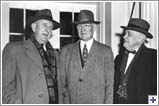 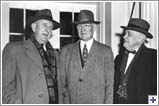 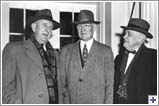 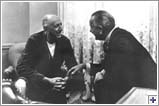 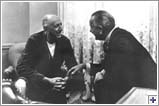 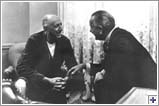 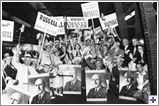 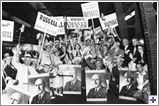 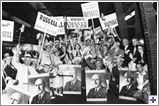 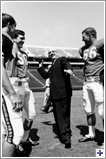 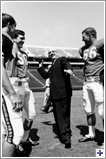 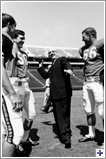 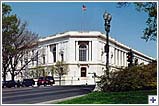 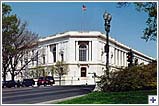 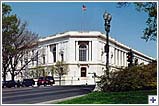 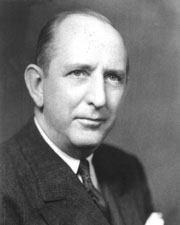 Richard B. Russell, Jr.
1897-1971
Early Life
		Richard Brevard Russell Jr. was born in Winder on November 2, 1897, to Richard B. 		Russell Sr., a lawyer, state legislator, businessman, and judge, and Ina Dillard 
		Russell, a teacher. He was the fourth child, and first son, of what became a family		of thirteen children. Russell was related to Marietta's Brumby family through his
		paternal grandmother, Rebecca Harriette Brumby.

His education began at home, where a governess taught Russell and his siblings until 1910. In 1911-13 and again in 1915 he attended the Gordon Institute in Barnesville, and he graduated in 1914 from the Seventh District Agricultural and Mechanical School (later John McEachern High School) in Powder Springs. In 1915 he entered the University of Georgia and was active in various social groups, including the Sigma Alpha Epsilon social fraternity, the Gridiron Club, the Jeffersonian Law Society, and the Phi Kappa Literary Society. He graduated in 1918 with a Bachelor of Laws degree. 

Early Political Career
After practicing law for more than a year, Russell was elected in 1920 to the Georgia House of Representatives, becoming at age twenty-three one of the youngest members of that body. He received appointments to various committees and, building on friendships from his school days, advanced quickly in the political arena. He was elected Speaker pro tempore by the state house in 1923 and 1925. In 1927 he was elected Speaker of the House and remained in that position until 1931. 

In the state legislature Russell advocated building and improving highways, supported public education, and called for reducing the control of special-interest groups in order to develop a fiscally responsible and efficient state government. He took the same agenda to the people in April 1930, when he announced his candidacy for governor. Russell battled a field of seasoned candidates to win the gubernatorial election. His victory was attributed to a grassroots campaign and his skill in canvassing voters door-to-door across Georgia. 

Becoming Georgia's youngest governor in the twentieth century, Russell took the oath of office in June 1931. During his eighteen-month tenure, his most significant achievement was a comprehensive reorganization of the state government, which was accomplished by reducing the number of agencies from 102 to 17. A highlight of this reorganization was the creation of the University System of Georgia, with the Board of Regents as the single governing body over all state colleges and universities. Russell cut state expenditures by 20 percent, balanced the budget without cutting salaries (other than his own), and honored $2.8 million in delinquent obligations. 
The death of U.S. senator William J. Harris in 1932 opened the door for Russell to enter national politics. On April 25 Governor Russell appointed John S. Cohen, publisher of the Atlanta Journal, as interim senator and announced his own candidacy for election to Harris's unexpired term, which ran until 1937. After a tough campaign, Russell was victorious against Charles Crisp, a veteran congressman. Russell's only other contested U.S. Senate election occurred in 1936, when he defeated Georgia governor Eugene Talmadge. 

U.S. Senate
Russell entered the U.S. Senate in 1933 as the youngest member and a strong supporter of U.S. presidential candidate Franklin D. Roosevelt. Seeing the New York governor as the leader who could end the Great Depression, Russell had detoured from his own campaign to attend the Democratic National Convention and to make a seconding speech for Roosevelt's nomination. The two men had become acquainted during the 1920s,
when Roosevelt often visited Warm Springs. After Roosevelt was elected president, Russell marked his first decade in the Senate by ensuring the passage of Roosevelt's New Deal programs. 

Russell was awarded an unheard-of freshman spot on the important Appropriations Committee, and he became chairman of its subcommittee on agriculture, a post he retained throughout his career. Russell deeply believed in the significance of agriculture in American society. Representing a mostly rural Georgia, he focused on legislation to assist the small farmer, including the Farm Security Administration, the Farmers Home Administration, the Agricultural Adjustment Act, the Rural Electrification Act, the Tennessee Valley Authority, the Resettlement Administration, commodity price supports, and soil conservation. A major participant in the Farm Bloc, he worked with a bipartisan group of senators who were committed to increasing the success rate for individual farmers. 

In 1933 Russell was appointed to the Naval Affairs Committee, and he continued to serve when that committee and the Military Affairs Committee were reorganized in 1946 to form the Armed Services Committee. Russell served on the Joint Committee on Atomic Energy, the Central Intelligence Agency's congressional oversight committee, and the Aeronautical and Space Sciences Committee, as well as on the Democratic Policy and Democratic Steering committees from their inceptions. After World War II (1941-45), Russell's seniority and strong committee assignments, following a congressional reorganization, placed him in key power positions both legislatively and politically. 

Civil Rights
Russell began contesting civil rights legislation as early as 1935, when an anti-lynching bill was introduced in Congress. By 1938 he led the Southern Bloc in resisting such federal legislation based on the unconstitutionality of its provisions. The Southern Bloc argued that these provisions were infringements on states' rights. By continually blocking passage of a cloture rule in the Senate, Russell preserved unlimited debate as a method for halting or weakening civil rights legislation. Over the next three decades, through filibuster and Russell's command of the Senate's parliamentary rules and precedents, the Southern Bloc stymied all civil rights legislation. 

By 1964, however, American society and the U.S. Senate itself had changed dramatically, and the strongest civil rights bill up to that time passed overwhelmingly. Once the Civil Rights Act of 1964 became law, Russell urged compliance and counseled against any violence or forcible resistance; he was the only opponent of the bill to do so.  Russell's stand on civil rights was costly to the nation and to Russell himself. It contributed to his defeat in a bid for the presidency, often diverted him from other legislative and appointed business, limited his ability to accept change, weakened his health, and tainted his record historically. 

Military Affairs
During World War II Russell led a special committee of five senators around the world to visit the war theaters and to report on the status of American troops. He expanded his views on national defense during this time to include strategic international bases for ensuring security and maintaining world stability. At the same time he did not abandon his isolationism, for he was not eager to place America in the role of world policeman. Neither Russell nor his father supported United Nations membership. Russell also had little faith in the North Atlantic Treaty Organization as a peacekeeping force, and he was concerned that American-supplied arms to an allied country would fall into the hands of an aggressor. After 1945 Russell agreed with very little American foreign policy. Specifically, he opposed large foreign-aid expenditures when they caused a budget deficit for defense. He believed America's best defense was a military power so strong that no other nation could challenge it successfully.
In 1951 U.S. president Harry Truman removed General Douglas MacArthur as commander in the Far East. As chair of the joint Senate committee investigating MacArthur's dismissal, Russell conducted hearings that set the model for congressional inquiry. Many national newspapers praised Russell for his skill in defusing the situation, and he gained a reputation as one of the most powerful men in the Senate. 

As the United States and the Soviet Union squared off, Russell strongly supported a military buildup, for which he insisted on civilian oversight or control. As chair of the Armed Services Committee, he started its Military Preparedness Subcommittee. He was a leader in establishing the Atomic Energy Commission, in setting up an independent Central Intelligence Agency, and in placing space exploration and development in the hands of both civilians and the military. 

In 1954 Russell spoke against American military support of the French in Vietnam. A stalwart nationalist, he favored military force only when America's interests were directly threatened. He reiterated this sentiment in 1967, when the Johnson administration sent cargo planes to the Congo. Russell fought against rapid deployment, believing that the United States would always find reason to intervene in other nations' conflicts once its military had the ability to engage quickly in some far-flung battle. On June 25, 1969, the Senate passed the National Commitments Resolution, which Russell, along with Senator J. W. Fulbright, was instrumental in drafting. The resolution reasserted the Senate's right to be a participant in the making of commitments by the United States. 

Leadership
In 1963 U.S. president Lyndon Johnson appointed a reluctant Russell to the President's Commission on the Assassination of President John F. Kennedy, or the Warren Commission, as it came to be known. Russell rejected the single-bullet theory, as did Texas governor John Connally, who had been wounded in the attack on Kennedy. Thinking "so much possible evidence was beyond [the commission's] reach," Russell insisted that Earl Warren qualify the commission's findings to read that they found "no evidence" that Oswald "was part of any conspiracy, domestic or foreign." Compromise with Russell was the only way Warren obtained a unanimous report. 

Russell's Legacy
Russell devoted his life to public service. His love of the Senate and its traditions was most evident in his own example of conduct and leadership. Russell earned the respect and admiration of his most ardent opponents for his integrity, intellect, modesty, and fairness. 

Russell died of complications from emphysema at Walter Reed Hospital in Washington, D.C., on January 21, 1971. He lay in state at the Georgia state capitol, where U.S. president Richard Nixon visited to pay his respects. 

The following year Russell's colleagues passed Senate Resolution 296 naming his old office building the Richard Brevard Russell Senate Office Building. Subsequently, a nuclear-powered submarine, a federal courthouse in Atlanta, a state highway, a dam and lake, and various structures would bear his name. Russell is buried in his family's cemetery behind the Russell home in Winder. 
 

Sheryl B. Vogt, Richard B. Russell Library for Political Research and Studies
The New Georgia EncyclopediaPublished 6/24/2005
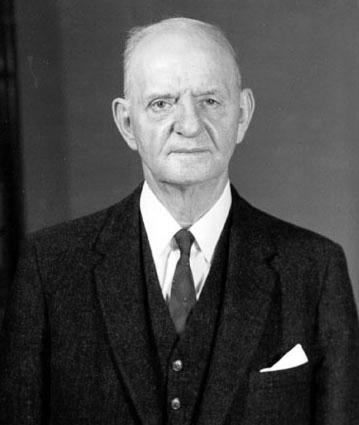 Carl Vinson
(1883-1981)
Carl Vinson, recognized as "the father of the two-ocean navy," served twenty-five consecutive terms in the U.S. House of Representatives. 

When he retired in January 1965, he had served in the U.S. Congress longer than anyone in history. He also set the record for service as chair of a standing committee. He chaired the House Naval Affairs Committee for sixteen years (1931-47) and its successor, the House Armed Services Committee, for fourteen years (1949-53 and 1955-65). By concentrating on military affairs throughout his long career, Vinson became the foremost advocate of a strong national defense and the most powerful voice in Congress in shaping defense policies. His strong support of the navy earned him the nickname "the Admiral." 
Born on November 18, 1883, in Baldwin County, Vinson was one of seven children born to Edward Storey Vinson, a farmer, and Annie Morris. He attended Middle Georgia Military and Agricultural College in Milledgeville, read law with county judge Edward R. Hines, and earned a degree from Mercer University's law school in Macon in 1902. Admitted to the state bar, Vinson became a junior partner of Judge Hines in Milledgeville. After serving two terms as county court solicitor, he won a seat in the Georgia General Assembly at age twenty-five. Reelected two years later, he was chosen Speaker pro tempore during his second term. 

In 1912 Vinson suffered his only defeat at the hands of the voters of middle Georgia in a political career that spanned six decades. His bid for a third term in the legislature lost by five votes, apparently the result of voter backlash over reapportionment. The governor then appointed him judge of the Baldwin County court. Soon afterward, however, when the U.S. representative from the Tenth District resigned, Vinson ran for the vacant House seat. Easily defeating three wealthy opponents, he was sworn in on November 3, 1914, as the youngest member of Congress. Competent and hardworking, he became a fixture in Congress. After defeating the former Populist leader Thomas E. Watson in 1918, he rarely faced opposition. 
In 1921 he married Mary Green of Ohio. They had no children. She died in 1949 after a lengthy illness, and he never remarried.

Although Vinson represented a landlocked district, he secured a seat on the Naval Affairs Committee in 1917. Convinced that increased spending for national defense was absolutely necessary, 
he believed this committee would provide a needed arena in which to present his views. He foresaw a growing role for both sea and air power. Throughout the 1920s and 1930s Vinson consistently called for strengthening the nation's defenses. Committed to arms reduction, the United States had agreed to the Washington Treaty of 1922 and the London Treaty of 1930, which limited the size of the naval fleets of the major powers. Vinson protested that the United States, unlike the other powers, had not even built its navy up to the level authorized by these treaties. He made little headway during the administrations of Harding, Coolidge, and Hoover, but found President Franklin Roosevelt more receptive to his arguments. In 1934 Roosevelt signed the Vinson-Trammell Act, which would bring the navy to the strength permitted by the treaties of 1922 and 1930.
As conditions in Europe and Asia became more ominous, Vinson wrote several bills strengthening the navy and applying aircraft in national defense. Twenty months before the Japanese bombed Pearl Harbor, an event that precipitated America's entry into World War II (1941-45), Vinson steered two bills through Congress. The first called for expanding naval aviation to 10,000 planes, training 16,000 pilots, and establishing 20 air bases; the second speeded naval construction and eased labor restrictions in the shipbuilding industry. Assessing Vinson's impact on sea power, Fleet Admiral Chester Nimitz later remarked, "I do not know where this country would have been after December 7, 1941, if it had not had the ships and the know-how to build more ships fast, for which one Vinson bill after another was responsible." 

A modest man of simple tastes, Vinson shunned the limelight and quietly did his duty. When Congress was in session, he lived in a modest six-room bungalow in Chevy Chase, Maryland; when it adjourned, he retreated to his 600-acre farm near Milledgeville. Unlike most of his congressional colleagues, he rarely traveled. He went to the Caribbean once in the 1920s and never traveled abroad again. He rarely set foot on an airplane or ship and never learned to drive a car. Eccentric in many ways, he smoked or chewed cheap cigars, wore his glasses on the end of his prominent nose, and spoke with a middle Georgia drawl. Although he appeared to be a country bumpkin, his shrewd political instincts, enormous common sense, and mastery of detail enabled him to dominate his committee and steer legislation through Congress. 

Vinson asserted, "The most expensive thing in the world is a cheap Army and Navy." During the cold war he continued to stress the need for military preparedness, especially a buildup of strategic bombers. He rammed his views through Congress, often over the objections of the president. Indeed, throughout his career he tangled with presidents, cabinet members, and top brass, whittling pompous admirals and generals down to size. When he was rumored to be in line for appointment as secretary of defense, his standard rejection was, "I'd rather run the Pentagon from up here." 

After serving fifty years and one month, Vinson quietly retired to his Baldwin County farm, having set the record for longevity in the House. In 1964 U.S. president Lyndon B. Johnson awarded Vinson the Presidential Medal of Freedom—the highest award that a president may bestow upon a civilian. U.S. president Richard Nixon honored Vinson in 1973 by naming the nation's third nuclear-powered carrier for him. He died in Milledgeville on June 1, 1981, at age ninety-seven. 

In 1983 the Institute of Public Affairs at the University of Georgia was renamed the Carl Vinson Institute of Government. The institute seeks to improve the understanding, administration, and policymaking of governments and communities by bringing the resources and expertise of the university to bear on the issues and challenges facing Georgia. 

James F. Cook, Floyd College
Published 7/11/2002 

Citation: The New Georgia Encyclopedia

http://www.georgiaencyclopedia.org/nge/Article.jsp?id=h-514&hl=y
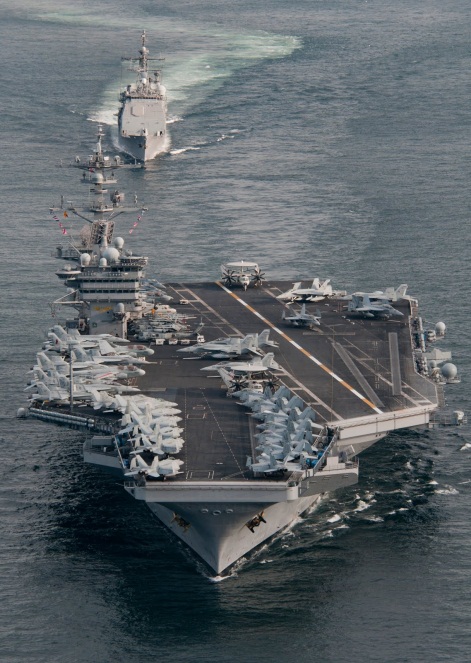 The USS Carl Vinson
Vinson 2
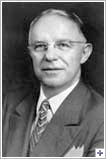 William B. Hartsfield
(1890-1971)
William B. Hartsfield was a man of humble origins who became one of the
 greatest mayors of Atlanta. He served as mayor for six terms (1937-41, 
1942-61), longer than any other person in the city's history. Hartsfield 
held office during a critical period when the color line separating the races
began to change and the city grew from more than 100,000 inhabitants to
a metropolitan population of one million. He is credited with developing 
Atlanta into the aviation powerhouse that it is today and with building its 
image as "the City Too Busy to Hate." 

The youngest of three sons, William Berry Hartsfield was born March 1, 1890, to Charles Green Hartsfield and Victoria Dagnall Hartsfield in Atlanta. He was educated in the Atlanta public school system but did not finish high school or attend college. He married Pearl Williams on August 2, 1913. They had two children, William Berry Jr. and Mildred. In 1962, after nearly fifty years of marriage, they divorced. On July 11, 1962, Hartsfield married Tollie Bedenbaugh Tolan of Athens, and he later adopted her son, Carl. 
At the age of twenty-five, Hartsfield became the secretary and law clerk at the law firm of Rosser, Slaton, Phillips, and Hopkins. He worked in the law offices during the day and read legal journals and books at night. His studies paid off when he was admitted to the Georgia Bar on July 7, 1917. In 1921 he left the firm and opened his own law office. 

Early Political Career
Hartsfield was elected to the Atlanta City Council in 1922. As an alderman, he helped establish Atlanta's first airport, advancing the goal of the city to become the aviation hub of the Southeast. As a member of a subcommittee of the finance committee, he played a prominent role in the selection of Candler Speedway's 287 acres south of Atlanta near Hapeville for a landing field for airplanes. The city leased the Candler site in 1925. Hartsfield believed that Atlanta's future lay in air transportation and took the lead in promoting it throughout his political career. 
In 1924 Hartsfield lost the first of only two elections when he was defeated in a race for a seat in the Georgia House of Representatives. In September 1925, however, he was reelected to the city council and subsequently became the first chairman of the aviation committee. When night flying grew popular in 1927, Hartsfield made sure the city installed beacon lights so that Candler Field could operate twenty-four hours a day. His enthusiasm for promoting Atlanta as an aviation center earned him the certificate of distinguished achievement awarded from the chamber of commerce in 1928 and the reputation as Atlanta's "father of aviation." 
Hartsfield decided not to run for reelection in 1928 and returned to his private law practice. In the lean years of the Great Depression, when clients were few, Hartsfield returned to politics. In 1932 he was elected to the Georgia legislature as a Fulton County representative. He remained in the state legislature until 1936. During that time, thanks to his role as chair of the new aviation committee, he continued to promote Atlanta as a site for a regional air terminal. He also helped to amend the city's charter to decrease the influence of ward politics. The new charter cut the thirteen city wards to six, thereby reducing the city council from a body of thirty-nine members to one of eighteen members (one alderman and two councilmen from each of the six wards).
Mayoral Years
In 1936 Hartsfield defeated the aging incumbent mayor, James L. Key. When Hartsfield took office in January 1937, Atlanta was in poor financial condition. To boost the city out of this crisis, he called on the downtown business leaders, including Robert Woodruff, president of the Coca-Cola Company, for assistance. Woodruff absorbed the full amount of the December 1936 city payroll. Hartsfield also persuaded the Georgia General Assembly to establish a model budget system. The new system would not let the city budget exceed more than 99 percent of the receipts of the previous year. Because the city council did not allocate more than 95 percent of those receipts, the city had a cash carryover each year. By the close of 1938, the city gradually began to recover from effects of the depression. 

On September 4, 1940, Hartsfield was defeated by Roy Le Craw. After the bombing of Pearl Harbor in December 1941, Mayor Le Craw, a major in the Georgia National Guard, resigned his office and reported for active duty. Hartsfield won a May 27, 1942, special election and remained in office until 1961, winning election for four more terms. 

Hartsfield continued his policy of fiscal restraint and guided the city through World War II (1941-45). In 1946, with the outlawing of the Georgia white primary and the opening of the electoral system to black political participation, 

Hartsfield developed a gradualist approach to race relations by building a biracial coalition for winning municipal elections. The strategy proved to be very useful as the city experienced the beginning of the civil rights movement in the 1950s and the racial unrest of the early 1960s. The nation experienced racial turmoil when Virginia, Little Rock, Arkansas, and New Orleans, Louisiana, attempted school desegregation, and Atlanta under Hartsfield calmly waited its turn. On August 30, 1961, the city peacefully integrated its public schools. As a result, Atlanta began to acquire its reputation as "A City Too Busy to Hate." 

On December 31, 1951, Hartsfield was elected vice president of the American Municipal Association, the national organization of mayors, and later served as its president. In 1952 he led the campaign to win passage of the Plan of Improvement that promoted the annexation of suburban territory. Atlanta tripled in size from 37 to 128 square miles, which added an estimated 100,000 people to the city's population. Hartsfield also oversaw the building of the expressway system and the construction of several city parks. 

After more than thirty years of public service, on June 7, 1961, Hartsfield announced he would not seek reelection. Following his retirement, he was named mayor emeritus of Atlanta.
 
He became a consultant for the Coca-Cola Company, the Trust Company of Georgia, and the Georgia Power Company. For a brief time he was also an editorial commentator on WSB television. In 1962 he was chosen president of the Southeastern Fair Association. Hartsfield died on February 22, 1971. A week later, the Atlanta City Council honored him by renaming the Atlanta airport the William B. Hartsfield Atlanta International Airport (later Hartsfield-Jackson Atlanta International Airport). 
 
Louis Williams, St. Louis Community College, Forest Park, Missouri
Published 8/12/2002

Citation: The New Georgia Encyclopedia http://
www.georgiaencyclopedia.org/nge/Article.jsp?id=h-599&hl=y
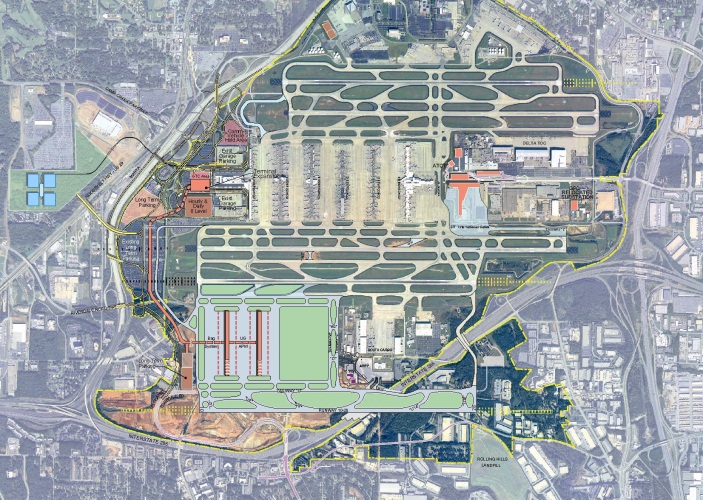 Today, Hartsfield-Jackson Airport is the busiest in the world.
Hartsfield 2
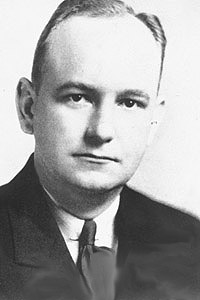 Ellis Arnall
1907-1992
Ellis Gibbs Arnall was born on March 20, 1907, in Newnan, the 			son of Bessie Lena Ellis and Joseph Gibbs Arnall. He had one			brother, Frank Marion II. After attending public school in 
			Newnan, Arnall attended Mercer University and later
			 transferred to the University of the South, in Sewanee,				Tennessee, from which he graduated in 1928 with a degree in
			Greek. After graduating, Arnall entered the law school at the University of Georgia, where he served as president of his class, his legal fraternity, the student body, the Interfraternity Council, and the Gridiron Club. He finished law school in 1931 and returned to Newnan to practice law. 

In 1935 he married Mildred Delaney Slemons, and they had two children, Alvan and Alice. Following the death of Mildred in 1980, Arnall married Ruby Hamilton McCord. 

Arnall's rise to political power is one of the most remarkable chapters in the state's political history. 
In 1932 voters in his home county of Coweta elected him to the Georgia House of Representatives when he was only twenty-five years old. The members of the lower house twice elected him to the position of Speaker pro tempore, that body's second-highest elective office. Governor E. D. Rivers appointed Arnall to fill a vacancy in the office of state attorney general and, two years later, named him attorney general; Arnall was thirty-one years old. This appointment made him the nation's youngest attorney general. 
In 1942 Arnall ran against Governor Eugene Talmadge, who was seeking reelection. Talmadge's interference in the running of the state's university system, in what became known as the Cocking affair, had resulted in the loss of accreditation of most of the state's public colleges. On this issue, the thirty-five-year-old Arnall defeated Talmadge to become the youngest governor in the nation. 

Gubernatorial Accomplishments
Arnall provided four years of progressive reform, replacing the state's "Tobacco Road" national image with that of a progressive and forward-looking state. He successfully led efforts to restore accreditation to Georgia's institutions of higher learning. 

He reformed the state penal system, repealed the poll tax, lowered the voting age, revised the state constitution, established a teachers' retirement system, and paid off the long-existing state debt. Promising to end gubernatorial dictatorship in the state, Arnall led efforts to create eight constitutional boards in an effort to reduce the power of the governor. He also created a merit system for state employees and the State Ports Authority. Arnall successfully led the South's fight against discriminatory railroad freight rates, which had hampered the region's industrial development. As a result of his reform program, members of the national press found themselves in the unusual position of praising rather than condemning a governor of Georgia. 

Just as remarkable as Arnall's political ascendancy was his political decline. The state constitution prohibited gubernatorial succession, and Arnall suffered his first major defeat when he failed to persuade the legislature to propose a constitutional amendment allowing gubernatorial succession. Arnall also lost
popularity by leading the efforts at the 1944 National Democratic Convention to renominate Vice President Henry A. Wallace. 

The liberal Wallace was unpopular in Georgia. But most damaging to Arnall's political career was his stance on allowing blacks to vote in the state's white primaries. A federal district court held that the state's white primaries were unconstitutional. Arnall refused to follow the examples of other southern states, which tried to evade the court's mandate. His inaction allowed the Eugene Talmadge faction to denounce him as a traitor to the white race. Many white Georgians believed Arnall was too liberal on the race issue, and a politically revived Talmadge won the 1946 primary by promising to restore the state's white primary. Many also resented Arnall's best-selling books, The Shore Dimly Seen (1946) and What the People Want (1948), and his nationwide lecture tour that, they believed, belittled the South. 

The end of Arnall's tenure as governor proved to be as memorable as anything he actually achieved in office because of the "three governors controversy," a dispute over the rightful heir to the governorship that erupted in the wake of Talmadge's death one month after winning the election. With both the lieutenant governor Melvin Thompson and Talmadge's son, Herman, vying for the post-election vacancy, Arnall made it a three-way contest by refusing to vacate the governor's office until the dispute was settled. He dropped his claim to the office two months before the matter was resolved by the state supreme court, which ruled that Thompson would serve as acting governor until a special election could be held the following year. 

Later Career
After leaving the governorship in 1947, Arnall became a successful attorney and businessman in Atlanta. For a brief period he served in the Truman administration as director of the office of price stabilization. Truman offered him the position of U.S. solicitor general, but he declined. Arnall again ran for governor in 1966. He was the front-runner in the Democratic primary in a field of six candidates, but he was forced into a runoff with Lester Maddox, a well-known segregationist. Maddox defeated Arnall in the runoff. The former governor never sought public office again. 

Ellis Arnall died in 1992 at the age of eighty-five.
 
 

Harold Paulk Henderson, Abraham Baldwin College
The New Georgia EncyclopediaPublished 8/12/2002
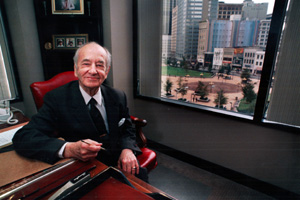 Progressive Governor Ellis Arnall won a reputation for being willing to change policies that he felt were racially discriminatory in a time when it was politically unpopular to do so.
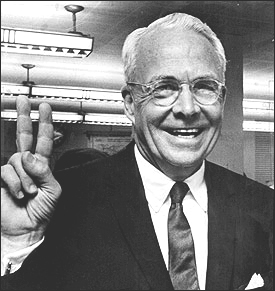 Ivan Allen, Jr.
1911 - 2003
Allen was born in Atlanta on March 15, 1911, the only son of Ivan 			Allen Sr., the founder of the Ivan Allen Company, an office products 			company, and Irene Beaumont Allen. After graduating from the 			local Boys High School, Allen attended the Georgia Institute of Technology from 1929 to 1933, majoring in business administration. After graduation he went to work for his father's company. He married Louise Richardson, the granddaughter of the influential Atlanta businessman Hugh T. Inman, on January 1, 1936. They had three sons, Ivan III, Inman, and Beaumont. 

Serving in the U.S. Army Quartermaster Corps during World War II (1941-45), Allen entered the service in 1942 as a second lieutenant and was discharged in 1945 as a major. After the war he served as Governor Ellis Arnall's executive secretary before becoming the president of the family business in 1946, when his father retired. 
Allen was involved in community service long before becoming mayor. He headed Atlanta's Community Chest drive in 1947. In this role he was the first white man asked to attend the black division's kickoff dinner. After he was elected president of the chamber of commerce in 1960, he launched the "Forward Atlanta" campaign to promote the city's image and attract new business and investment. 

Allen ran for mayor in 1961 and defeated Lester Maddox. He took office in 1962 and later that year flew to Paris, France, to help identify the bodies of the Atlantans who perished in the Orly plane crash. Many of these people, members of the Atlanta Art Association, had been personal friends, and he felt that their families would want him there. 

Allen served two four-year terms and quickly established himself as a liberal-minded leader over a city that was 40 percent black but almost fully segregated. On his first day in office, he ordered all "white" and "colored" signs removed from city hall, and he desegregated the building's cafeteria. He authorized the city's black policemen to arrest whites and hired the city's first black firefighters. He worked closely with Martin Luther King Jr. and the Southern Christian Leadership Conference, and spearheaded a banquet of Atlanta's black and white leaders to honor King after he received the Nobel Peace Prize in 1964. 

Allen was the only southern elected official to testify before Congress in support of the public accommodations section of President John F. Kennedy's proposed civil rights bill. He knew that his testimony, in July 1963, would prove very unpopular among his Georgia constituents. The bill became law the following year as the Civil Rights Act of 1964, but even before it passed, many Atlanta restaurants, hotels, and other public facilities had desegregated by mutual agreement between their owners and Mayor Allen. 

In 1962 the mayor made one serious blunder in regard to Atlanta's race relations. Urged by whites in southwest Atlanta, the city constructed a concrete barrier that closed Peyton Road to black home seekers from nearby Gordon Road. The incident, later known as the Peyton Road affair, drew national attention and caused newspapers around the country to question Atlanta's motto, "the City Too Busy to Hate." The "Atlanta wall," as some newspapers called it, was ruled unconstitutional by the courts and was torn down. 

Allen was also responsible for construction of the Atlanta–Fulton County Stadium and for bringing the Braves baseball team to Atlanta.
He felt that to be a major city Atlanta needed a major league team. He was able to convince other city leaders, and they built a stadium, as Allen put it, on land they didn't own, with money they didn't have, for a team they hadn't signed. In 1965 he persuaded the Braves to move from Milwaukee, Wisconsin, where they enjoyed only lukewarm support. In 1966 they became the Atlanta Braves, with the new Atlanta Stadium as their home base. The mayor was also instrumental in establishing a National Football League team, the Atlanta Falcons, in 1966, and a professional basketball team, the Hawks, in 1968. 

In 1966 a riot broke out in Summerhill, a neighborhood south of the stadium, when a white police officer shot a black resident. Allen went to the site of the riot and climbed on top of a police car with a bullhorn to plead for calm. After Martin Luther King Jr. was assassinated in 1968, Allen helped arrange King's funeral. 
During Allen's tenure as mayor, Atlanta ranked in the top ten in the nation in downtown construction, with more than 55 new buildings and 22,000 new jobs a year, and the $13 million Memorial Arts Center and the $9 million Atlanta Civic Center were built. MARTA, the city's rapid transit system, was proposed and mapped during the Allen years but was voted down. He oversaw the early phases of construction of the Interstate 285 perimeter and the Downtown Connector, in an attempt to manage the vast increase in traffic brought on by the city's growth. 

In 1981 Allen received the Martin Luther King Jr. Nonviolent Peace Prize, presented by Coretta Scott King. He died in Sandy Springs on July 2, 2003, at the age of ninety-two
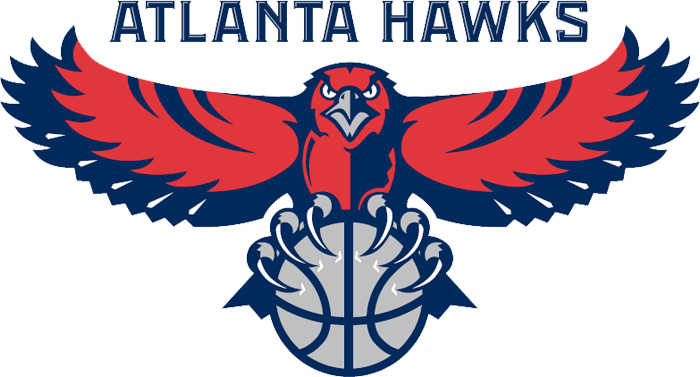 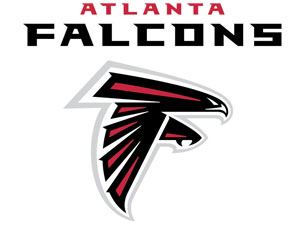 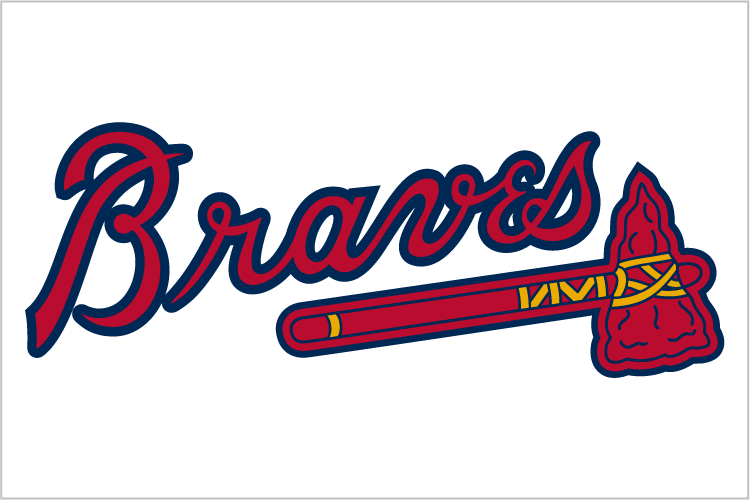 Ivan Allen, Jr. is credited with bringing major league sports to Atlanta. As mayor, he recruited the Braves, Falcons, and Hawks.
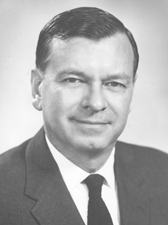 Herman Talmadge
Benjamin Mays
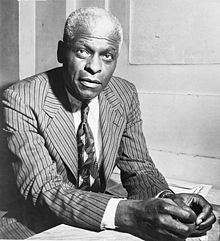 Martin Luther King, Jr.
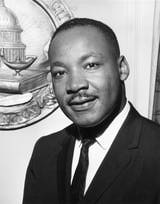 Maynard Jackson
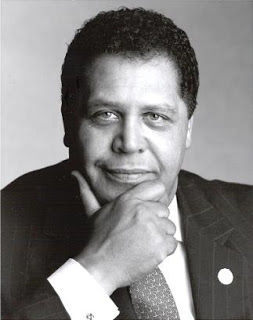 Andrew Young
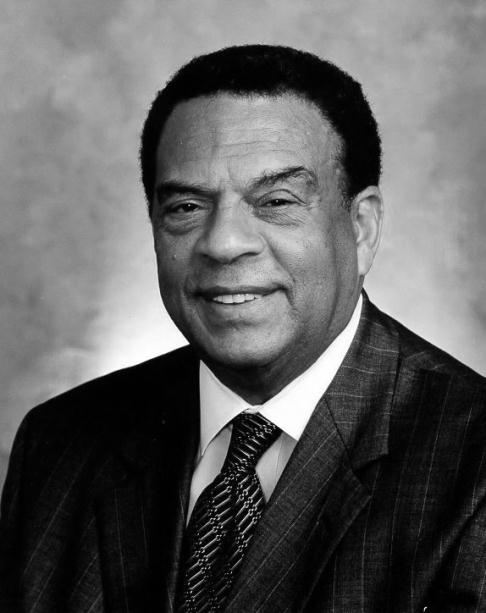